The Community Assistance, Recovery, and Empowerment (CARE) Act
An Overview
<< Insert county name >>
<< Insert local logo >>
[Speaker Notes: [Slide Image Description: This cover slide introduces the title and category of this training.]

Disclaimer: This material was provided to counties to use and adapt by Health Management Associates (HMA). Modifications made by counties do not necessarily represent the viewpoints of HMA. The contents are those of the author(s) and do not necessarily represent the official views of, nor an endorsement by, California Department of Health Care Services.]
2
[Speaker Notes: [Slide Image Description: This slide includes images of the presenters of this training on a light blue background.]]
An Overview of the CARE Act
[Speaker Notes: [Slide Image Description: This is a section divider slide to indicate a major section of this training.]

In this section, we will be going over some background information about the “what” of the CARE Act.]
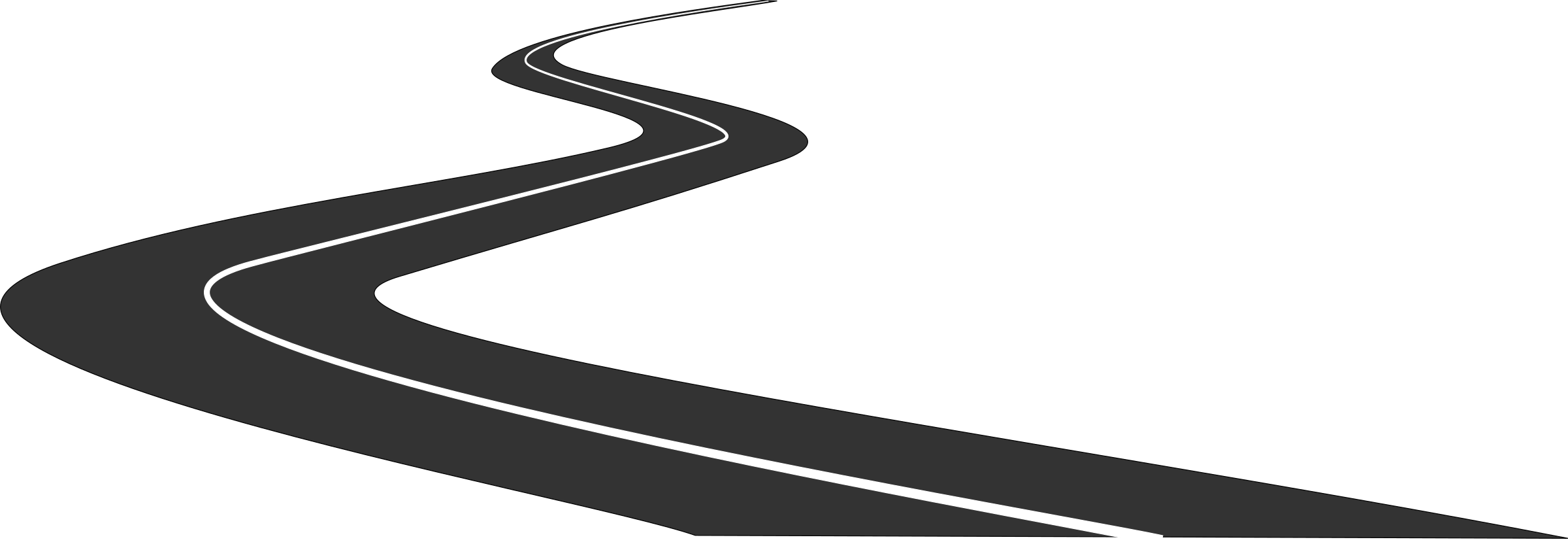 What does the CARE Act do?
The CARE Act creates a new pathway to deliver mental health and substance use disorder treatment and support services to eligible individuals who have schizophrenia spectrum or other psychotic disorders.

The CARE Act allows the court to order the county to provide behavioral health treatment in community-based settings.

The individual enters this pathway when a petitioner requests court-ordered treatment, services, supports, and housing resources under the CARE Act, for an eligible individual (or “respondent”).
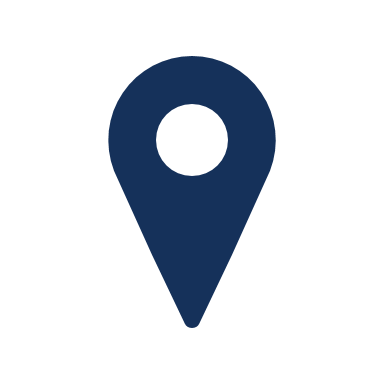 4
[Speaker Notes: [Slide Image Description: This slide shows two bullet points of text and a graphic of a road.]

What does the CARE Act do?

The CARE Act creates a new pathway to deliver mental health and substance use disorder treatment and support services to eligible individuals who have schizophrenia spectrum or other psychotic disorders.
The CARE Act allows the court to order behavioral health treatment in community-based settings.
The individual enters this pathway when a petitioner requests court-ordered treatment, services, supports, and housing resources under the CARE Act, for an eligible individual (or “respondent”).]
CARE Act At a Glance
PATHS IN
CARE PROCESS
PATHS OUT
HELP CONTINUES
Paths in for eligible people with psychotic disorders who meet health and safety criteria. A range of people can refer someone to get help.
New civil court process to 
connect and prioritize
treatment, support services,and housing.
There are many paths out of the CARE process.
At the end of the process, help can continue.
Direct county services may continue, as needed.
Early engagement
in county
treatment services.
Family
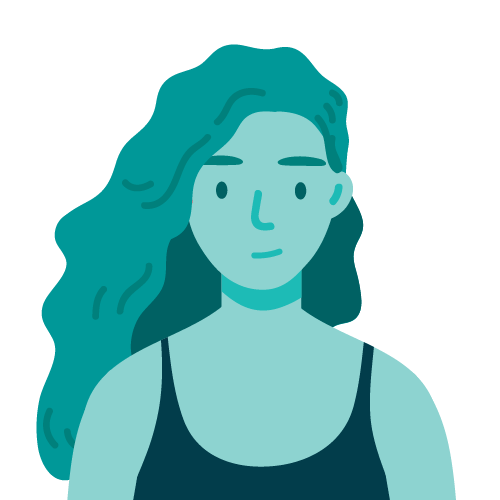 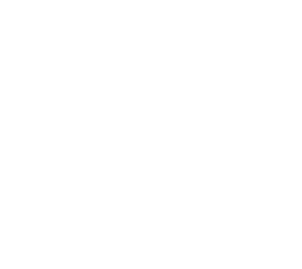 Health care provider
Graduation from a
CARE agreement
or
CARE plan.
County mental health
First responders
Social service providers
For an introduction to the CARE Act, CARE Act at a Glance brief.
5
[Speaker Notes: [Slide Image Description: This slide shows the CARE Act at a glance with an icon image of an individual and a heart hovering over a hand.]

In a moment, we are going to look at a court process, but the CARE Act is more than just a process: it’s a way to connect individuals to services in their communities. There are many paths in and there are individualized paths out. Like we said, the goal is to give the personalized support they need.

For an introduction to the CARE Act, CARE Act at a Glance brief. 

________________________________
Paths in:
There are several potential people who can start the process in for eligible people with psychotic disorders who meet health and safety criteria. A range of people can refer someone to get help.
Those that can “petition” for an individual to be considered for CARE Act services include: 
Family member (parent, spouse, sibling, child or grandparent).
Health care provider.
County mental health.
First responders.
Social service providers.
CARE process:
The CARE process is a new civil court process to connect and prioritize treatment, support services, and housing.
Paths out:
There are many paths out of the CARE process. 
Early on in the court process, the county behavioral health (BH) agency will attempt to engage the individual in treatment services. At this point, it may be possible to divert the respondent from the CARE process through this engagement.
Other paths out of the CARE process can include a graduation from a CARE agreement or CARE plan.
Help continues:
At the end of the process, help can continue.
Direct county services may continue, as needed.]
What Does the Court Process Look Like?
CARE Process Initiation
Service Delivery/Assess Next Steps:Treatment Housing and Support
Engagement
Court Process/Service Connection
Initial petitioner e.g., family, health care or social service provider, etc.
Graduation Hearing (at Month 12)
Case Management Hearing
Progress Review Hearing(60 days)
Initial Appearance
Hearing on Merits
Prima Facie Determination
County Behavioral Health as other initial petitioner
Graduation Plan
CARE Agreement
1-Year Status Review Hearing(at Month 11)
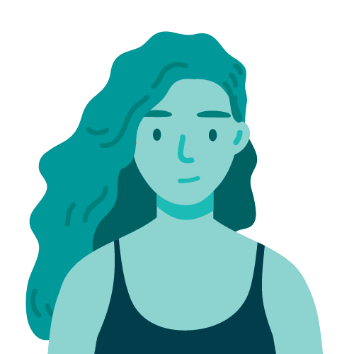 Status Review Hearing (every 60 days)
Order County to investigate, file report
Clinical Evaluation and Hearing
Court Review of Report
Engagement with the respondent and County happens throughout the CARE Act process
Reappoint to process?
County and respondent voluntarily engage in services
CARE Plan
CARE Plan Review Hearing
6
Adapted from Los Angeles County's CARE Act Process Map.
CARE dismissed / process ends
[Speaker Notes: [Slide Image Description: This slide shows a process flow with an example of pathways through the CARE Act process.]

The CARE Act court process can take different pathways through the civil court for eligible persons with schizophrenia spectrum and other psychotic disorders. 

The process begins with the petitioner initiating the case. The assessment and engagement follows with county BH. Then the case continues to the court process and connection with services. 

We won’t go into all these details here, but if you’re wanting to learn more about the steps, you can watch the training on the Overview of CARE Process or access The CARE Process Flow to Treatment, Housing, and Support brief.

Again, the goal is to connect individuals to services, and engagement with this individual—known as the CARE respondent or CARE participant—continues throughout the process.

__________________________
Description of Flow (for reference only)
Petitioner files a petition.
There is a prima facie determination to see if the respondent meets the criteria. 
If someone other than the county BH agency is the petitioner, if the respondent is found to meet the criteria, the county BH agency will investigate and file a CARE report. 
If they do not voluntarily engage in services and the county BH report finds that the respondent meets the criteria, they will progress to the initial hearing.
If the respondent meets the criteria, there will be an initial appearance (with the petitioner present).
If the respondent still meets the criteria, then there will be a case management hearing. 
If it’s determined in this hearing that a CARE agreement is likely to be reached, then there will be at least one progress review hearing (but potentially there could be more).
If it’s determined at the case management hearing that a CARE agreement is not likely to be reached, there will be a clinical evaluation and then a hearing to review that clinical evaluation.
If the clinical evaluation finds that the respondent is eligible, a CARE plan will be developed and then reviewed in a hearing.
There will then be a status review hearing at least every 60 days.
At month 11, there will be a 1-year status review hearing to determine next steps.
The respondent will graduate (and have a graduation hearing at month 12). 
The respondent will be reappointed to the program, which can only happen once.]
Different Paths After the PetitionOverview of Similarities & Differences
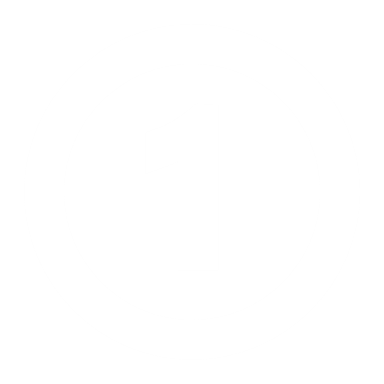 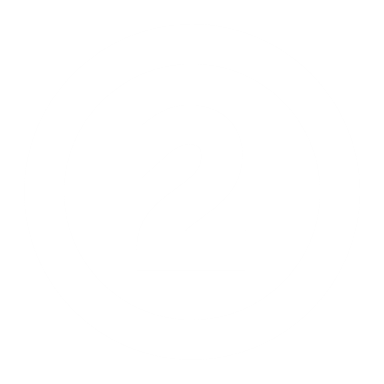 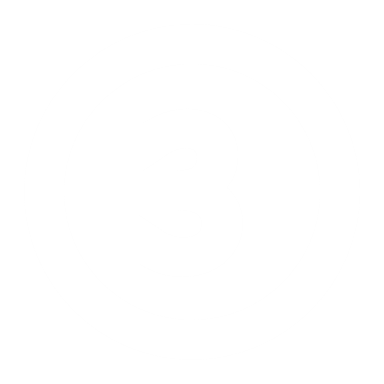 Voluntary
Engagement
CARE Agreement
CARE Plan
Treatment, Services, and Supports
The individual engages early with county BH and accepts services voluntarily.
The case is dismissed, and treatment, services, and supports are provided outside of the CARE process.
Treatment, services, and supports take place within the CARE process.
All parties are in agreement on treatment and services that support the recovery of the CARE participant. 
A CARE agreement is approved by the court.
Treatment, services, and supports take place within the CARE process.
If parties were not able to reach an agreement, the court will adopt elements of the parties’ proposed plan(s) into a CARE plan that supports the recovery of the CARE participant.
7
[Speaker Notes: [Slide Image Description: This slide shows three paths to receiving services: voluntary engagement, CARE agreement, and CARE plan.]

Here is a side-by-side view of the three main paths to services triggered by a petition: voluntary engagement with services, the CARE agreement, and the CARE plan. All of these paths essentially connect the individual with treatment, services, and support.  

Voluntary engagement: 
The individual engages early with county BH and accepts services voluntarily. In which, services and supports can be provided outside of the CARE process.
The CARE agreement:
Treatment, services and supports take place within the CARE process.
All parties are in agreement on the treatment and services that support the recovery of the CARE participant. 
A CARE agreement is approved by the court.
Finally, the CARE Plan:
Treatment, services and supports take place within the CARE process.
If parties were not able to reach an agreement, the court will adopt elements of the parties’ proposed plan(s) into a CARE plan that supports the recovery of the CARE participant. 

The key here is that all of this is triggered by that initial referral, or petition. If someone voluntarily engages in services and does not further proceed through the CARE process, by referring or petitioning someone to CARE, a wide net is cast to engage them in services.]
What’s in a CARE Agreement or CARE Plan?
Participant/respondent information
Additional considerations:
Respondent and county BH Agency will both be expected to comply.
Judge can order prioritization of services and supports. 
Services subject to funding and federal/state laws.
County BH may provide additional services.
Other Medi-Cal services may be suggested (not ordered) by the courts.
Services may include the following:
Behavioral health services
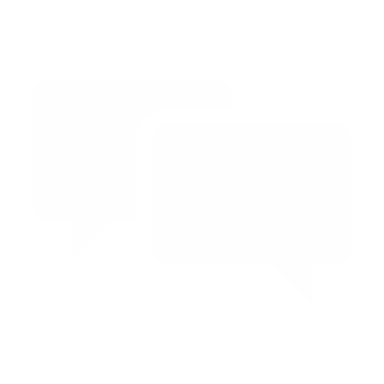 CARE Agreement/Plan
Medically necessary stabilization medications
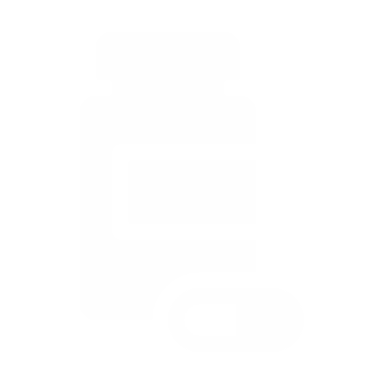 Housing resources & supports
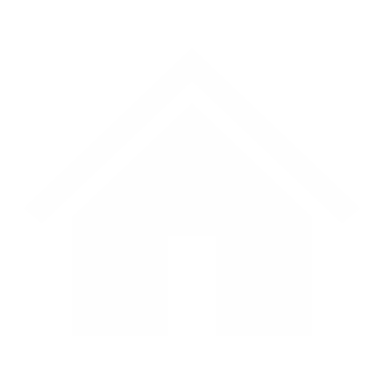 CARE Agreement/Plan
Funded social services, including those available to indigent California residents
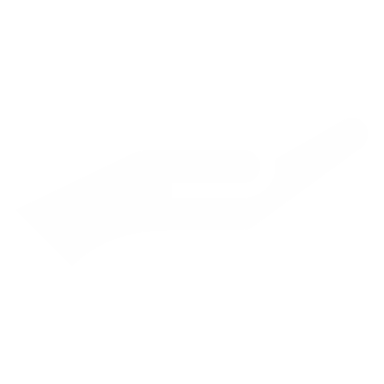 For more information, visit the training Overview of CARE Agreement & CARE Plan and California Welfare and Institutions Code (W&I Code) section 5982.
8
[Speaker Notes: [Slide Image Description: This slide shows a graphic of a paper with the title “CARE Agreement or Plan” and four boxes list the services that may come from a CARE plan.]

The CARE agreement and CARE plan will include participant/respondent information, and it will also outline services to be received, which may include the following:
Behavioral health services (both mental health and substance use disorder services).
Medically necessary stabilization medications. 
Funded housing resources.
Funded social services.
Services provided pursuant to Part 5 (commencing with Section 17000) of Division 9 (County Aide and Relief to Indigents).

Note the following about services in the CARE agreement and CARE plan: 
Both the participant/respondent and county BH agency will be expected to comply with the expectations in the CARE plan. It is not simply a list of demands that the participant/respondent has to follow; it is services that he or she has a right to receive.
The judge can order prioritization of services (e.g., housing) and supports.
Services are subject to available funding and federal/state laws.
County BH may provide additional services beyond what is in the CARE plan.
Other Medi-Cal services, such as Enhanced Care Management or Community Support (in lieu of care services), may be suggested (not ordered) by the courts.

For more information, visit the training Overview of CARE Agreement & CARE Plan and California Welfare and Institutions Code (W&I Code) section 5982.]
Roles within the CARE Act
[Speaker Notes: [Slide Image Description: This is a section divider slide to indicate a major section of this training.]

In this section, we are going to provide an overview of the primary roles in the CARE Act.]
Overview of CARE Act Roles
Participant/
Respondent
Petitioner
Volunteer Supporter
County Behavioral Health Agency
Housing & Community Supports Providers
Court/Counsel
10
[Speaker Notes: [Slide Image Description: This slide shows colorful boxes listing the roles included in the CARE Act process.]

These are the primary roles in the CARE process: the CARE participant (also known as the respondent), the petitioner, the volunteer supporter, the county behavioral health (or BH) agency, the housing and community support providers, and of course, the CARE court (and the roles within that court).]
Participant/Respondent
Potential clients/respondents are adults with a diagnosis of Schizophrenia Spectrum or other psychotic disorders and who: 

Have severe and persistent symptoms, interfering substantially with primary activities of daily living (ADLs)
And an inability to maintain functioning 
Are not stabilized in ongoing voluntary treatment,
Are either unlikely to survive safely/independently and the condition is deteriorating OR services and support are needed to prevent further deterioration,
Participation in CARE Act is the least restrictive alternative, AND
Will likely benefit from the CARE process
“Respondent” is a legal term to refer to the person participating in the CARE Act Process. You’ll hear this term being used in the court room and potentially other settings.
For more information, visit the CARE Act Eligibility Criteria brief and Eligibility in Practice training materials.
11
[Speaker Notes: [Slide Image Description: This slide shows a picture of volunteers distributing food as well as an orange silhouette of a person. The client/respondent description is listed.]

The first role of us to discuss is the client/respondent. Keep in mind that the word “respondent” is a legal term that refers to the person participating in the CARE process. 
This slide gives a summary of the eligibility criteria for folks who may access the CARE process. 
Potential clients/respondents for the CARE process are adults 18 years and older with a diagnosis of Schizophrenia Spectrum or other psychotic disorders and who: 
Have symptoms that are severe in degree and persistent in duration, which may cause behavioral functioning which interferes substantially with primary activities of daily life
and which may result in an inability to maintain stable adjustment and independent functioning without treatment/support and rehabilitation for a long or indefinite period of time,
Are not stabilized with ongoing voluntary outpatient treatment,
Are either unlikely to survive safely/independently in the community and the condition is deteriorating OR services and support are needed to prevent relapse or deterioration,
Participation in CARE Act is the least restrictive alternative, 
The CARE process is an alternative to other avenues, such as the LPS process or incarceration
The person will likely benefit from participating in a CARE plan or CARE agreement because the process will connect them with those additional services supports and treatment.

For more information, visit the CARE Act Eligibility Criteria brief and Eligibility in Practice training materials.]
Petitioner
A petitioner could include:
Family members 
Limited to a parent, spouse, sibling, child or grandparent
A mental health professional or other service provider who is treating or has recently treated the client/respondent
The director of a hospital in which the client/respondent was recently or is hospitalized
The directors of public service agencies, such Behavioral Health (BH), Adult Protective Services (APS), Public Guardian or Public Conservator (PG/PC)
A first responder who has had repeated contact with the respondent
Homeless outreach worker
A roommate/housemate
The client/respondent
For more information, visit CARE Act Resources For Petitioners.
12
[Speaker Notes: [Slide Image Description: This slide shows a picture of a happy senior couple, as well as a description of the petitioner role.]

Petitioners are not limited to what is described here. However, an individual must be on the list of eligible petitioners in order to serve as one.

A petitioner could include: 
An individual with a legal responsibility to perform the functions or responsibilities of a parent. Additional family members that may be petitioners are a spouse, sibling, child, or grandparent. Family members that can be petitioners are truly limited to what is shown on the slide.
A petitioner could be a mental health professional or a service provider that is currently treating or has recently been treating the patient.
The director of a hospital or designee in which the person was recently or currently hospitalized. 
The directors of different public service agencies, like the county behavioral health agency or Adult Protective Services (APS). 
A first responder, which includes a peace officer, firefighter, paramedic, emergency medical technician, or mobile crisis response worker.
A homeless outreach worker. 
A person with whom the respondent resides.
The client themselves can petition through self-select.
We want to callout that the CARE Act comes with access to care, access to supports, potential housing, and individuals may want to self-select to be a part of this process.

For all of the listed agency directors and other professionals who may file a petition to initiate the CARE process, their designees may also file a petition under the CARE Act. 

For more information, visit CARE Act Resources For Petitioners.]
Volunteer Supporter
An adult chosen by the respondent to provide support throughout the CARE process and to promote the respondent’s preferences, choices, and autonomy.
Help the respondent maintain autonomy and decision-making authority over their own life.
Work with the respondent in developing a CARE agreement or CARE plan, graduation plan, & a Psychiatric Advance Directive (PAD).
Support the respondent on communicating their preferences.
In all instances, respect the respondent’s preferences, values and beliefs.
For more information, visit the Supporter Role in the CARE Act brief and The Supporter Role in the CARE Act training materials.
13
[Speaker Notes: [Slide Image Description: This slide shows a picture of a smiling individual in a colorful shirt, as well as the description of the volunteer supporter role.]

The volunteer supporter role is a person who is identified by the respondent. The volunteer supporter is an individual that respects the respondent’s preferences, goals, values, and beliefs. 

This is a person that supports the respondent’s independence, autonomy, and decision-making authority over their own life. This person may participate in the development of the CARE agreement or the CARE plan and support the follow-through and access to additional services. 

There is training and technical assistance available regarding the volunteer supporter role. For more information, visit the Supporter Role in the CARE Act brief and The Supporter Role in the CARE Act training materials.]
County Behavioral Health Agency
County mental health or contracted mental health provider

May include Assertive Community Treatment (ACT) team, or a similar model in your county, such as Full-Service Partnership (FSP)

Examples of BH Provider team members:
Team lead/program manager/supervisor
Licensed or waivered clinicians (LCSW, LMFT, Psychologist)
Psychiatrist
Case managers including:
Substance use disorder (SUD) specialist
Housing specialist
Employment specialist
Medical caseworkers
Occupational therapists
Peer Specialists/Community Health Workers
Nurses
For more information, visit the CARE Act Fact Sheet and California Welfare and Institutions Code (W&I Code) sections 5970-5987.
14
[Speaker Notes: [Slide Image Description: This slide shows a picture of an individual sitting at a computer thinking, as well as a description of the county behavioral health agency role.]

This is the agency that is assigned to engage with the respondent as they enter into the different pathways of a CARE agreement or CARE plan. The county behavioral health agency will likely engage their assertive community treatment (ACT) teams, or similar wraparound/outreach teams such as Full Service Partnership (FSP). 
FSPs maintain fidelity to the Assertive Community Treatment (ACT) model with low client-to-staff ratios and provide services through a team approach. 
FSPs aim to support individuals in building the skills and supports needed to progress in their recovery and when ready transition to a lower level of care.

County behavioral health agencies and their teams will look different, but regardless, they are a key player in providing outreach, creating an initial report, conducting clinical evaluation, engaging the respondent in the mental health treatment, and connecting that individual with other services and supports, such as housing.

Examples of BH Provider team members:
Team lead/program manager/supervisor
Licensed or waivered clinicians (LCSW, LMFT, Psychologist)
Psychiatrist
Case managers including:
Substance use disorder (SUD) specialist
Housing specialist
Employment specialist
Medical caseworkers
Occupational therapists
Peer Specialists/Community Health Workers
Nurses

For more information, visit the CARE Act Fact Sheet and 2022 California Welfare and Institutions Code (W&I Code).]
Housing & Community Supports Providers
Counties each have different types of potential housing providers that may engage with the CARE Act, that may include:
Housing First Models, including:
Bridge/Interim Housing Models
Rapid Rehousing
Permanent Supportive Housing
Behavioral Health Bridge Housing (BHBH) funding
For more information, visit the CARE Act Fact Sheet and California Welfare and Institutions Code (W&I Code) sections 5970-5987.
15
[Speaker Notes: [Slide Image Description: This slide shows a picture of an individual with prosthetics sitting on stairs, as well as a description of the housing & community supports providers role.]

This is a snapshot of the different potential types of housing that the CARE client or respondent may have access to or be prioritized for. Different community-based housing models will look different by county.

Examples of housing providers may include housing first models, including, bridge/interim housing, rapid rehousing, and permanent supportive housing. 
The Behavioral Health Bridge Housing program provides funding for operational and supportive services, to expand bridge housing implementation. 

Examples of community supports providers may offer social services funded through Supplemental Security Income/State Supplementary Payment (SSI/SSP), financial assistance for immigrants, CalWORKs, California Food Assistance Program, In-Home Supportive Services program, and CalFresh.

If you look at code or WIC 5982, there's a multitude of housing programs, funding sources, and other community services that are highlighted as priorities for access for this particular CARE Act population. The other callout in 5982 is that these individuals should be prioritized for any appropriate BRIDGE housing that's funded through the BRIDGE housing program. 

For more information, visit the CARE Act Fact Sheet and 2022 California Welfare and Institutions Code.]
Judicial & Legal
For more information, visit the CARE Act Fact Sheet and the Legal Roles in the CARE Act brief.
16
[Speaker Notes: [Slide Image Description: This slide shows a picture of a gavel, as well as a description of the court role.]

Since this is a legal process, there are legal components. 

There will always be representation, usually by County Counsel or another agency for behavioral health. 
The respondent has the right to court-appointed counsel regardless of their ability to pay. This will be either legal aid or a public defender, depending on the county and the availability. 
The role of respondent's counsel is to represent the respondent’s interests and to protect their due process rights. 
Respondents can hire a private attorney if they are able.
There is also a judge who will be a neutral arbiter. 
The judge will work to conduct the case in an informal and non-adversarial atmosphere. 
Create a “black robe” effect. Even though CARE proceedings take place in a civil court and emphasize self-determination, having a judge involved adds a weight and respect that can help motivate respondents and encourage adherence to the CARE agreement/plan.

For more information, visit the CARE Act Fact Sheet and the Legal Roles in the CARE Act brief.]
Update with County Website/Contact
Resources
Include information about what’s on your website
Ways to contact
Listserve: put link to sign up
Email: put email
Put a screenshot of your website
Consider adding a QR code and a web address.
17
Available Trainings and Resources
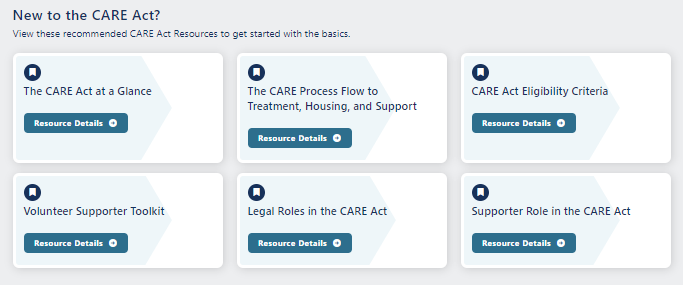 Recordings and decks of live trainings as well as asynchronous prerecorded trainings on many CARE process topics.
Resources, fact sheets, toolkits, and FAQs.
Recommended foundational CARE Act trainings and resources to get started with the basics.
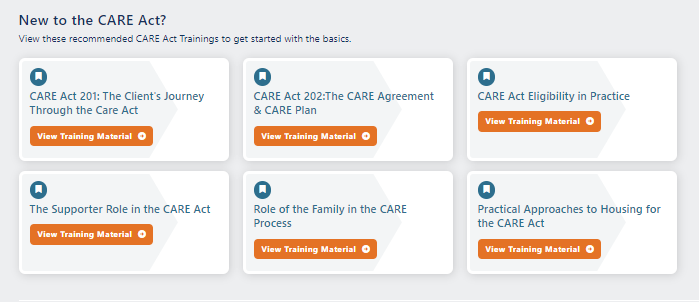 Find state-level information on the CARE Act Resource Center.
[Speaker Notes: [Slide Image Description: This slide shows a screenshot of the CARE Act Resource Center website, highlighting key trainings and resources for individuals that are new to the CARE Act.]

The CARE Act Resource Center training library includes recordings and decks of all live trainings as well as asynchronous pre-recorded trainings: Topics include the CARE Act process, volunteer supporters, legal roles, housing, eligibility criteria, role of the family, role of the peer, data collection and reporting, and more. The new design also highlights foundational trainings and resources for those new to learning about the CARE process.

The CARE Act Resource Center resource library include resources, fact sheets, toolkits, and FAQs, as well as links to other resources on CalHHS, DHCS, or JC’s CARE websites.]
Questions? 
CARE-Act.org | info@CARE-Act.org
Basic Shapes
Text
Text
Text
Text
Text
Text
Text
1
Text
Text
2
Text
1
2
3
Text
Basic Shapes
Add text
Add text
Add text
Add text
1
Text
2
3
4
Icon Library
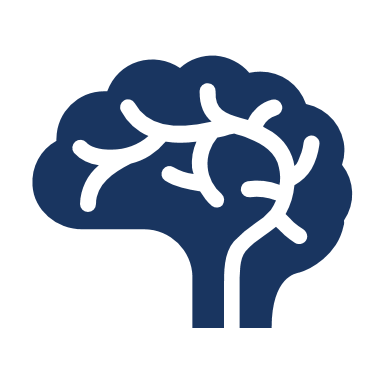 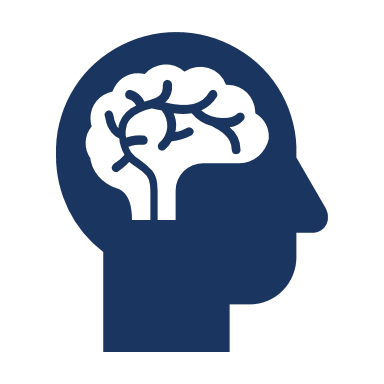 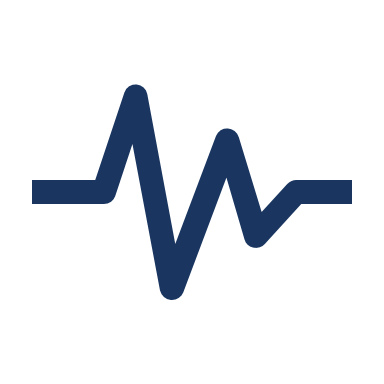 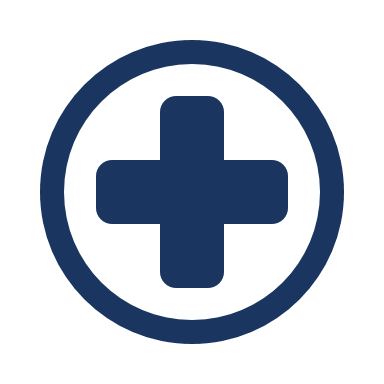 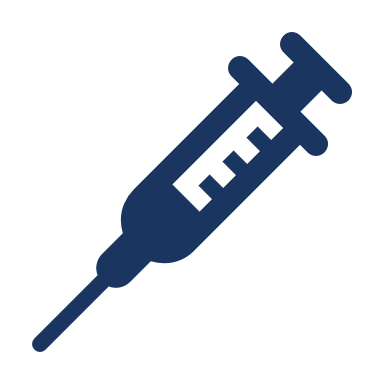 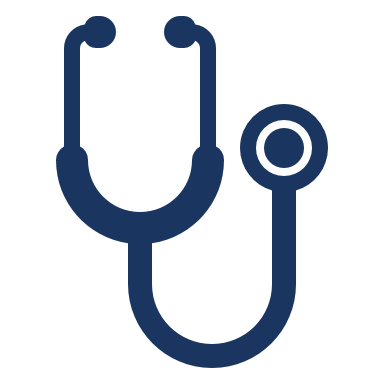 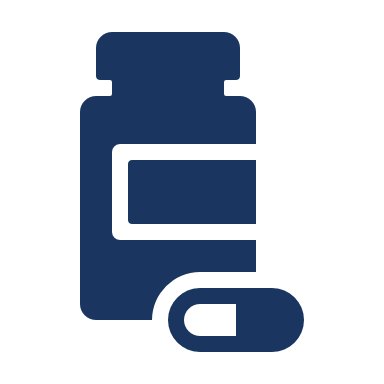 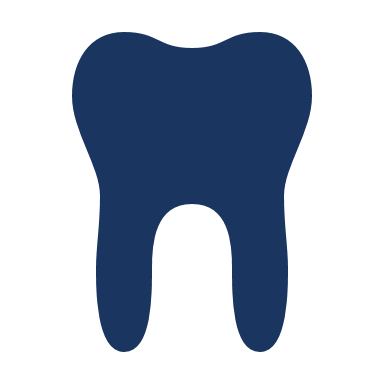 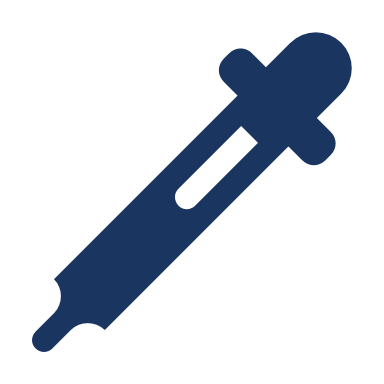 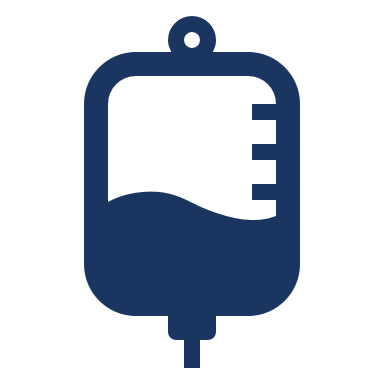 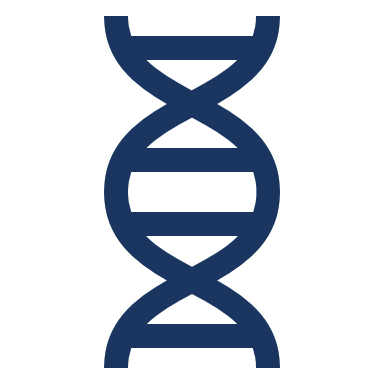 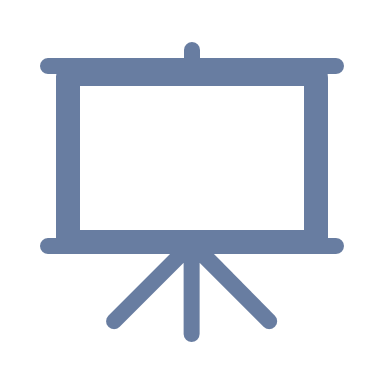 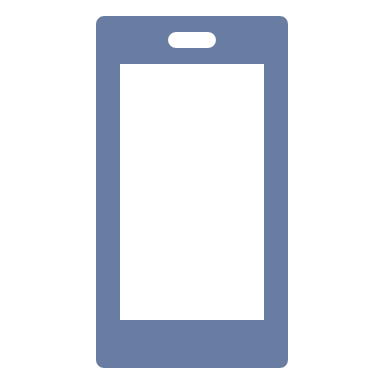 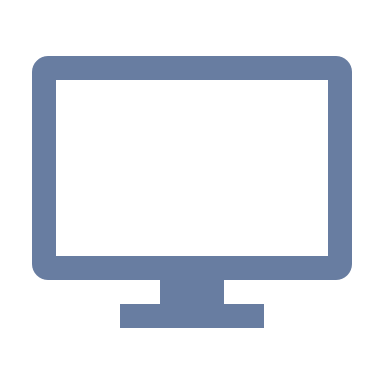 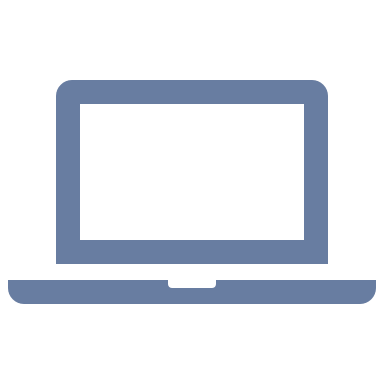 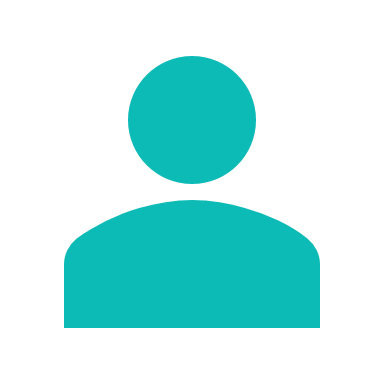 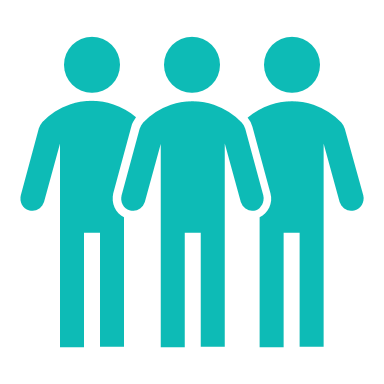 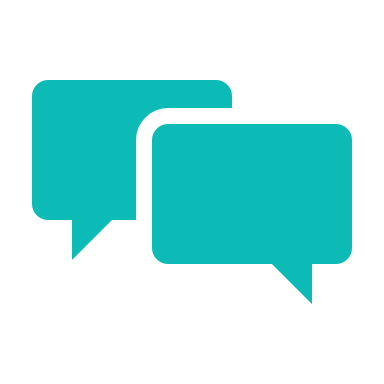 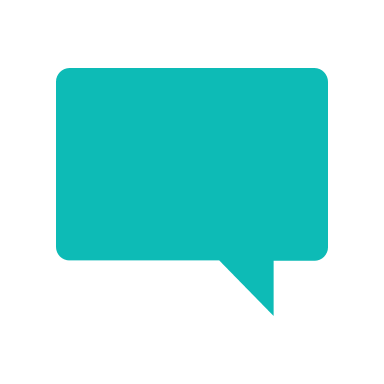 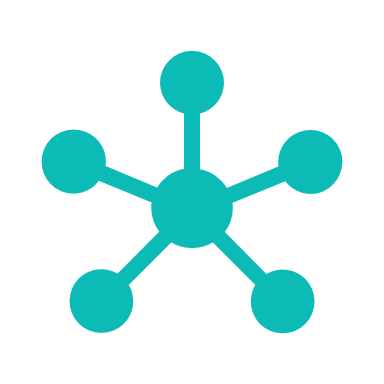 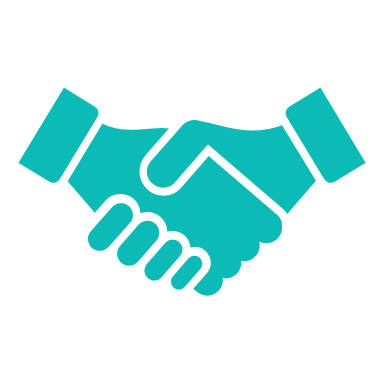 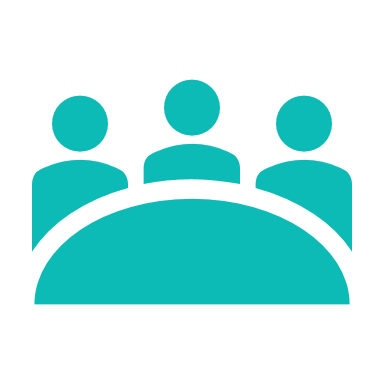 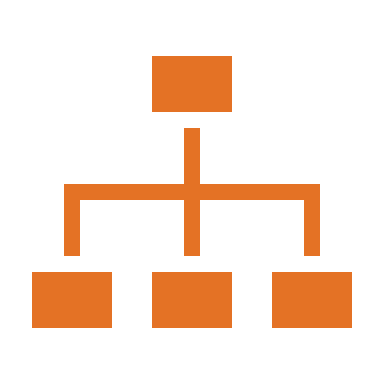 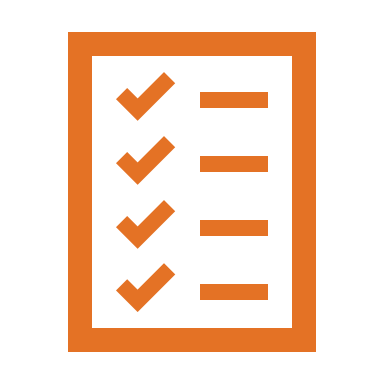 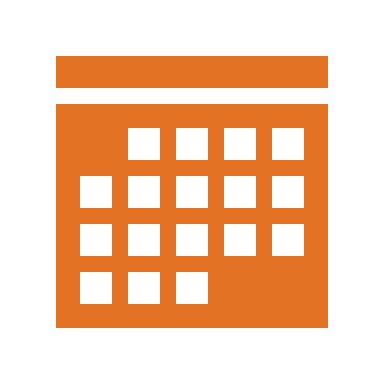 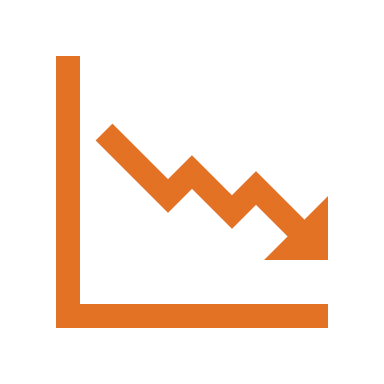 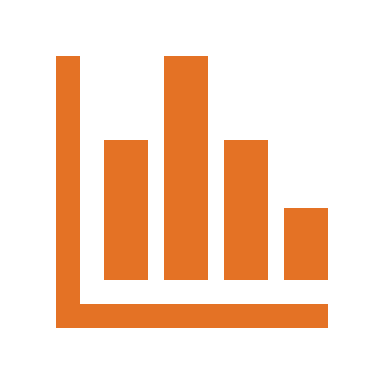 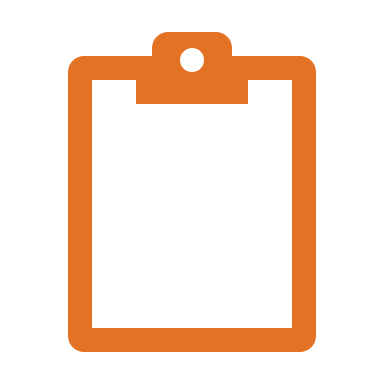 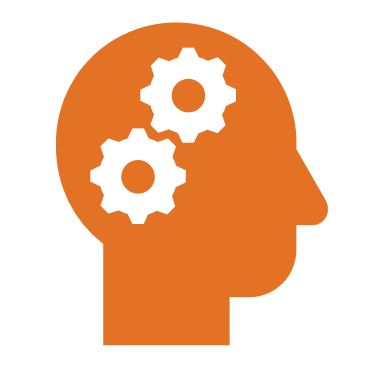 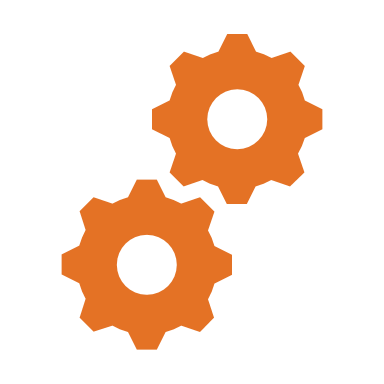 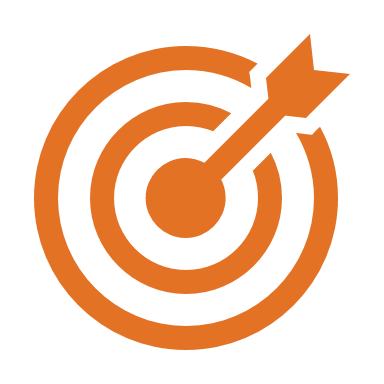 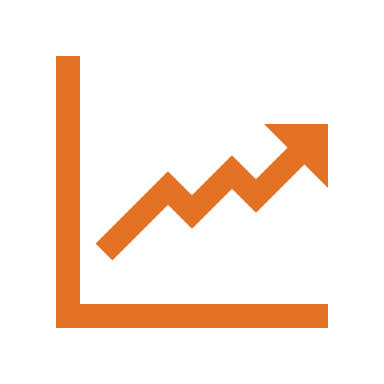 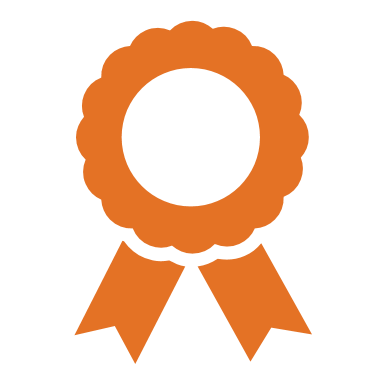 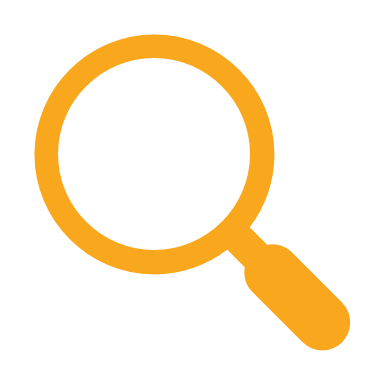 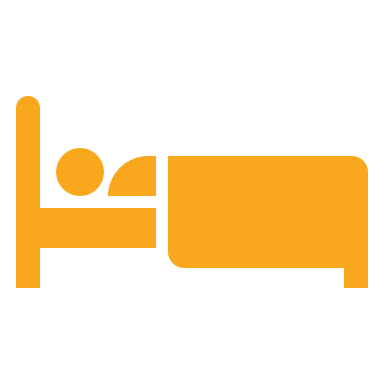 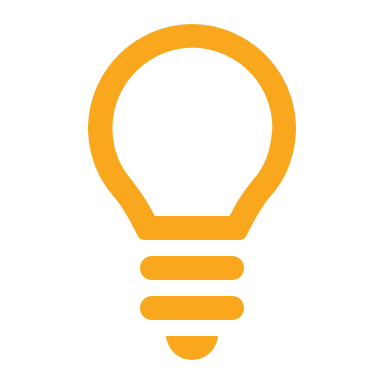 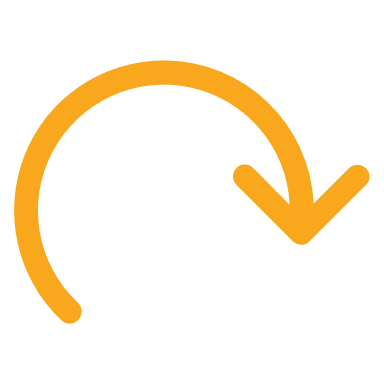 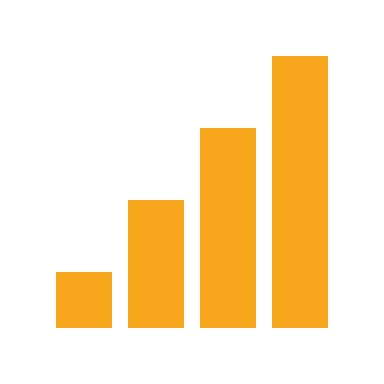 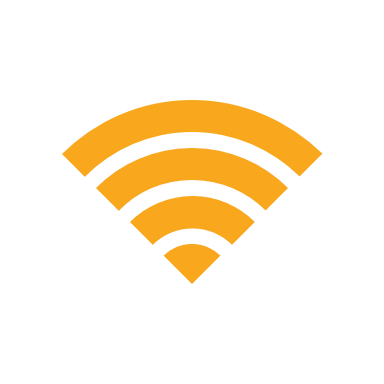 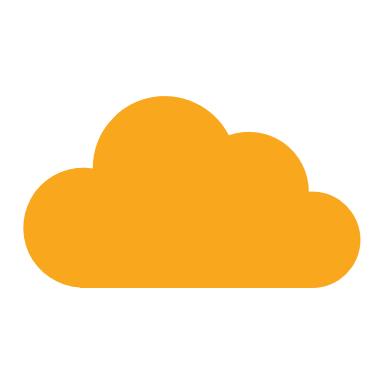 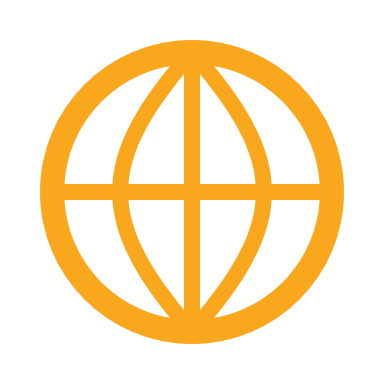 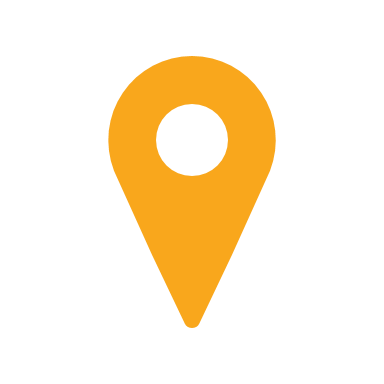 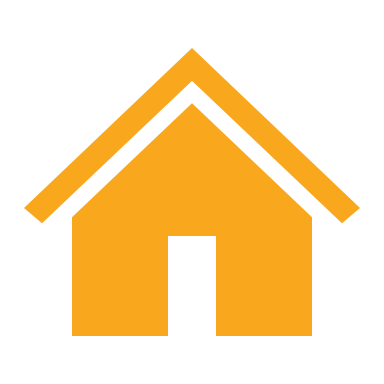 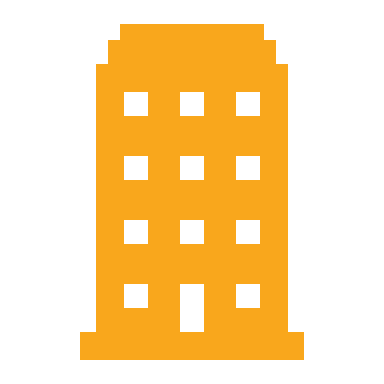 Icon Library
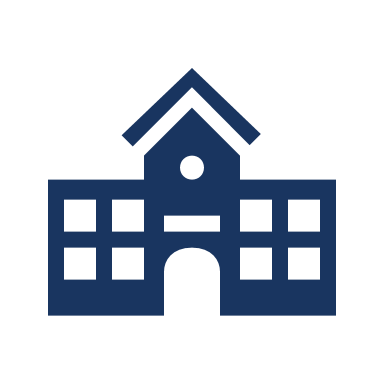 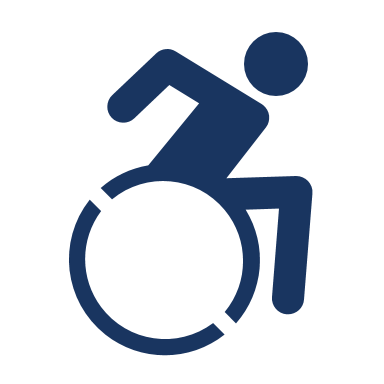 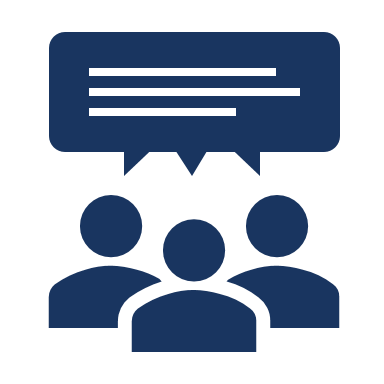 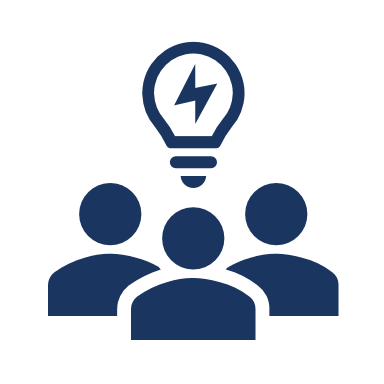 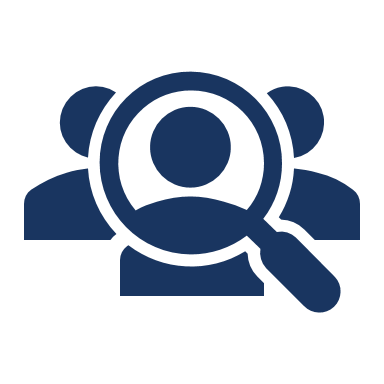 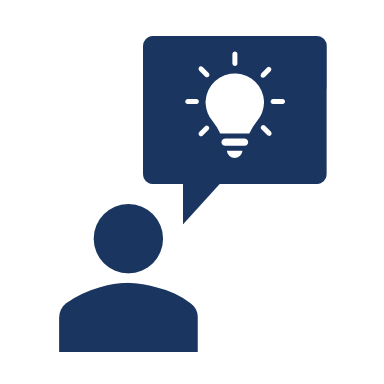 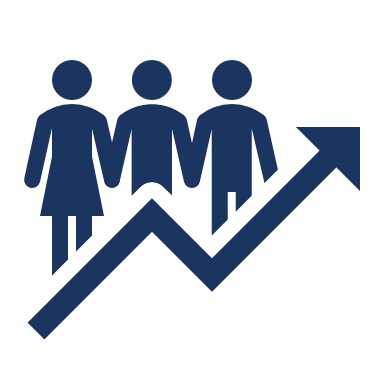 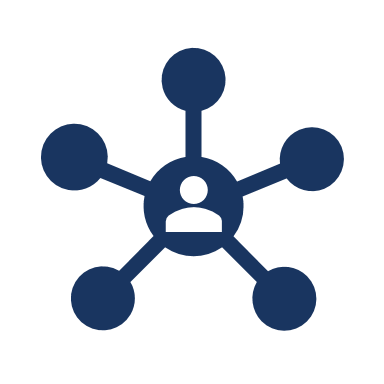 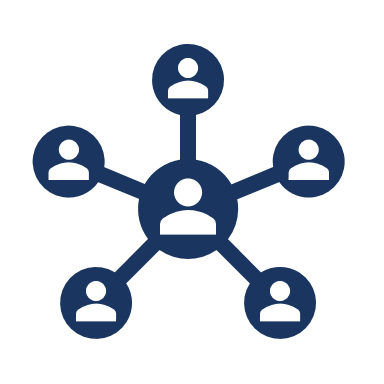 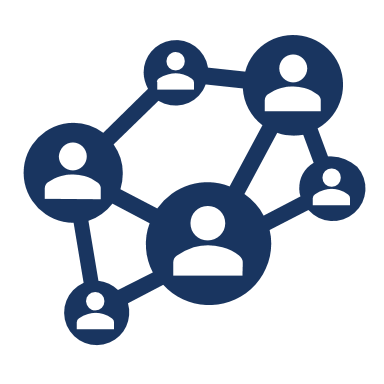 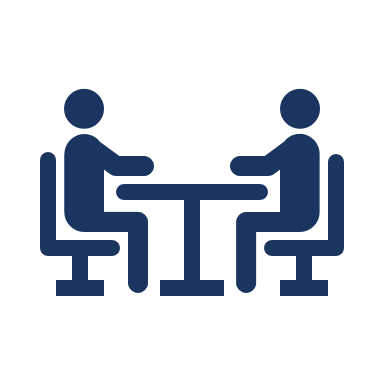 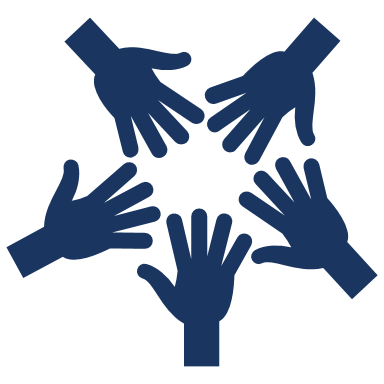 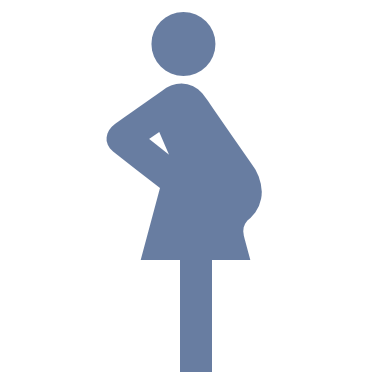 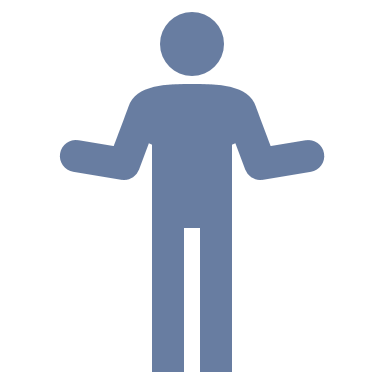 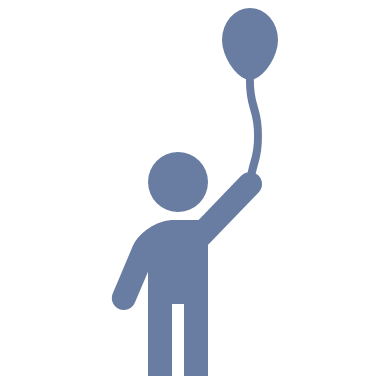 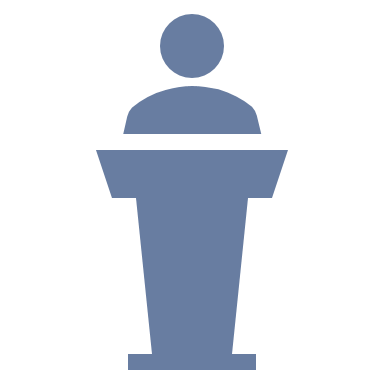 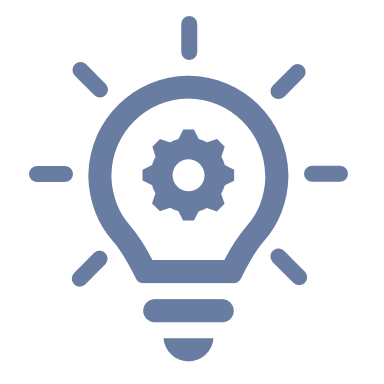 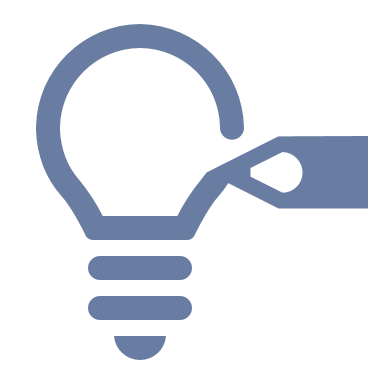 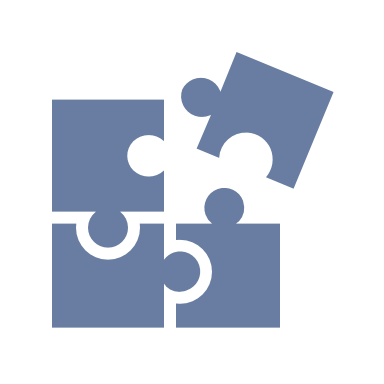 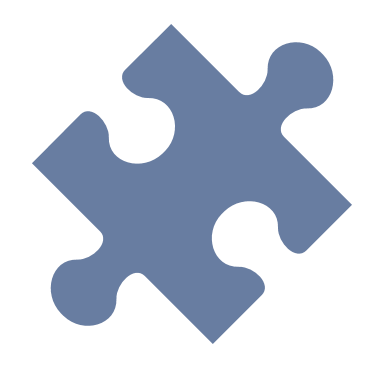 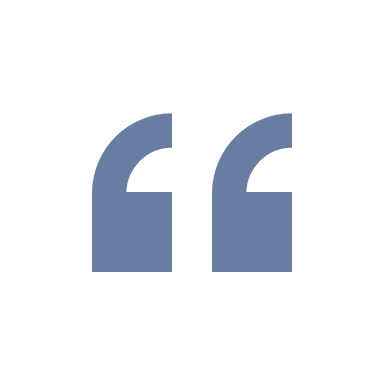 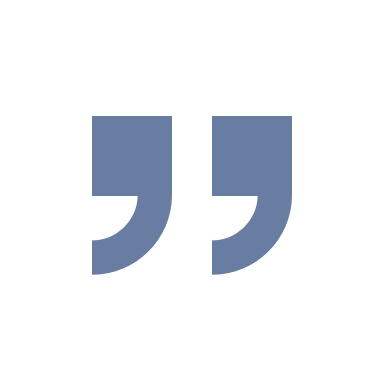 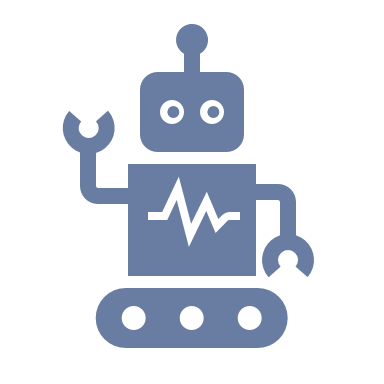 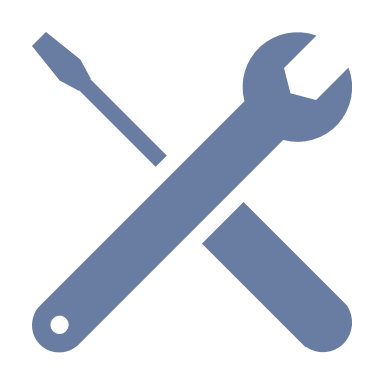 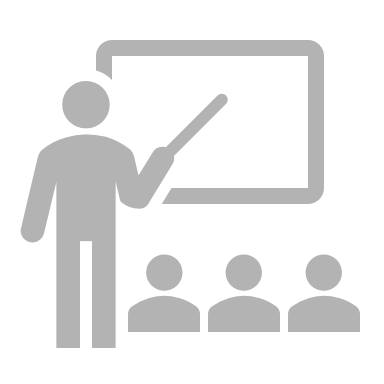 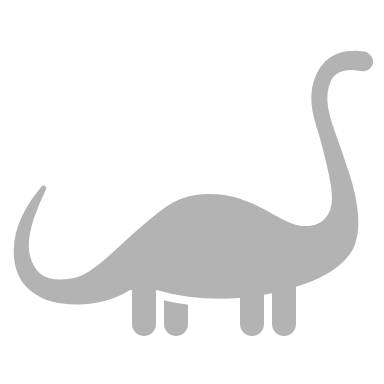 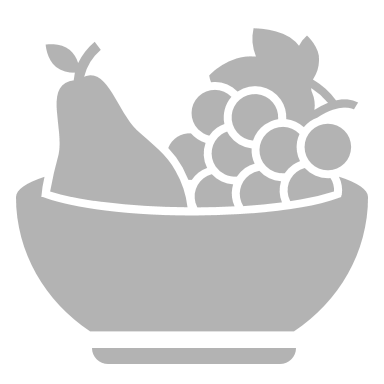 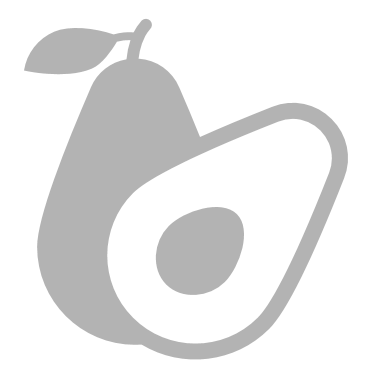 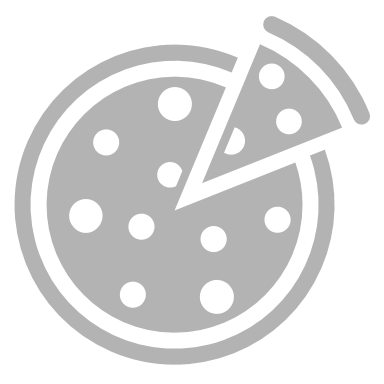 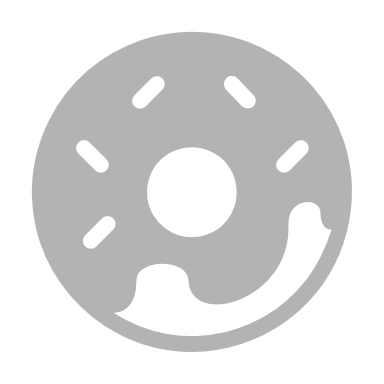 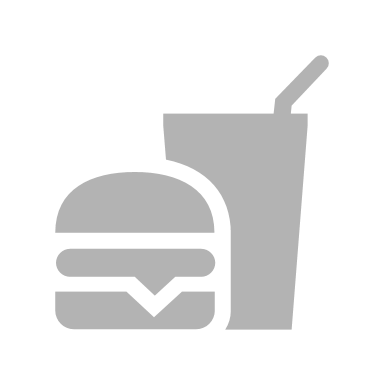 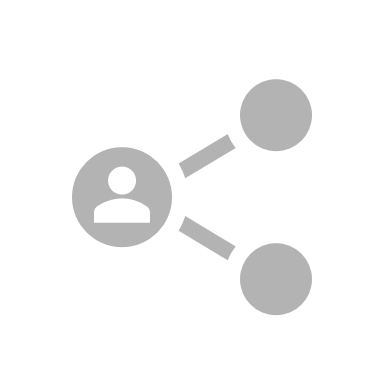 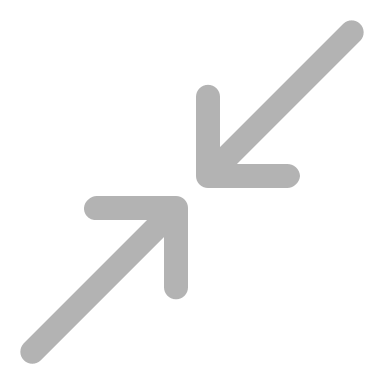 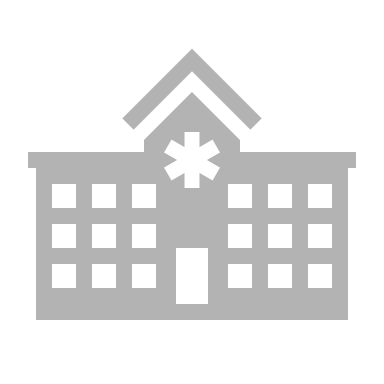 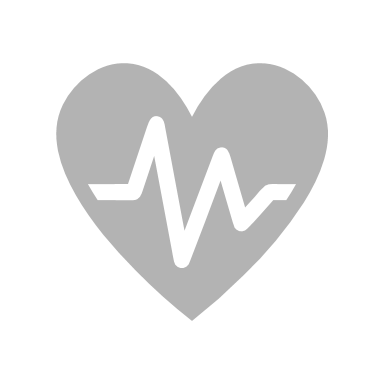 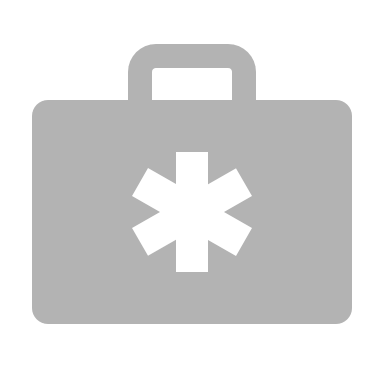 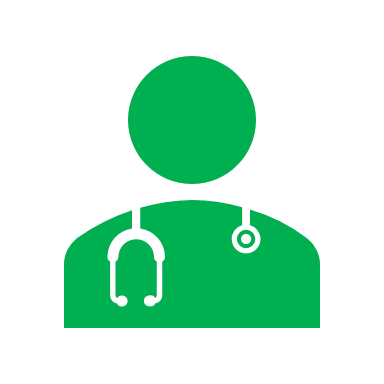 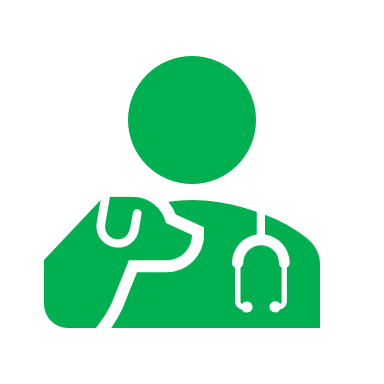 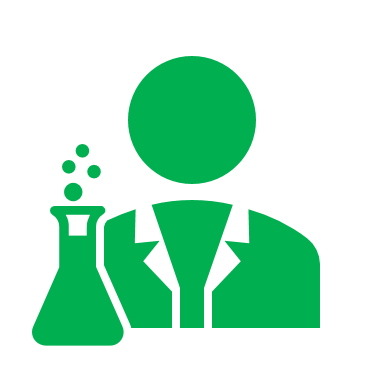 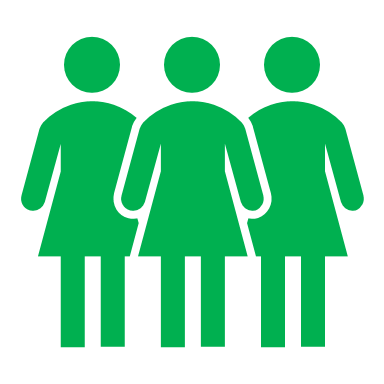 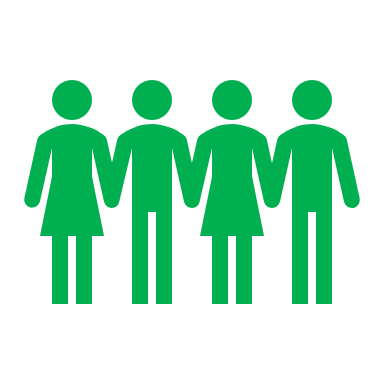 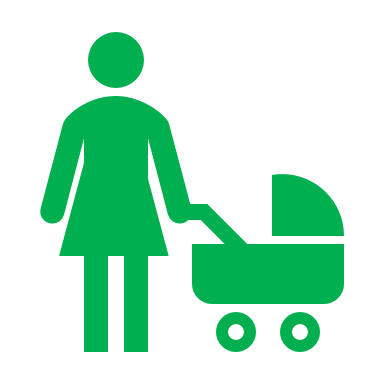 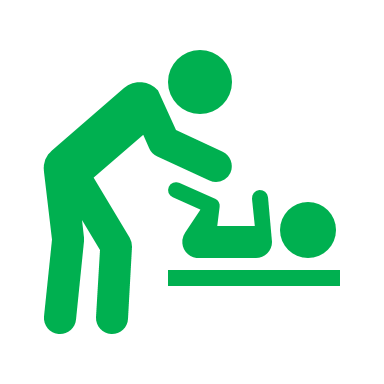 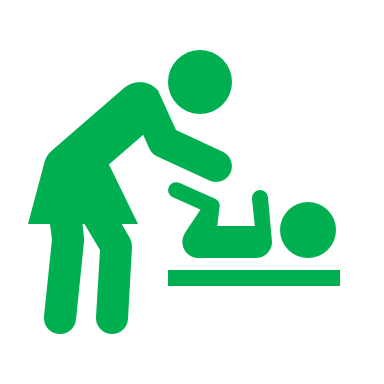 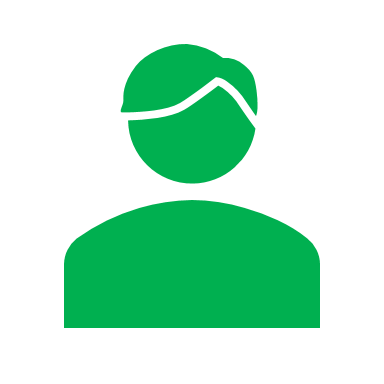 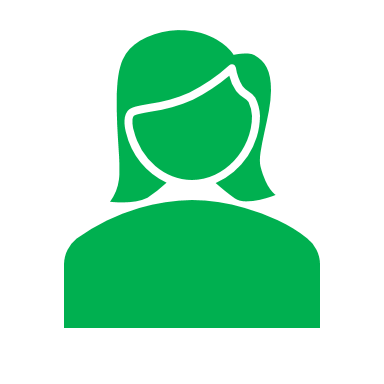 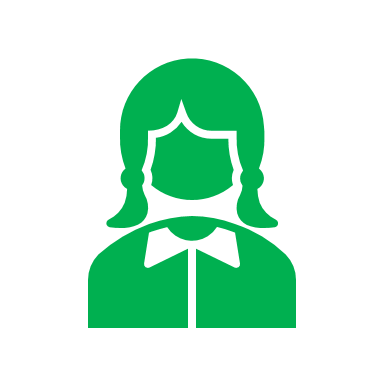 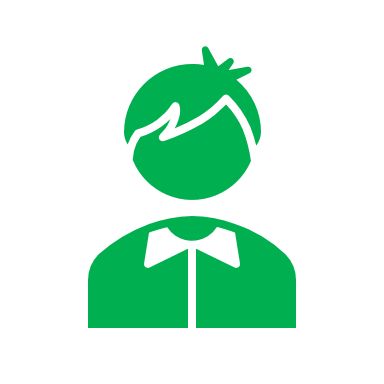 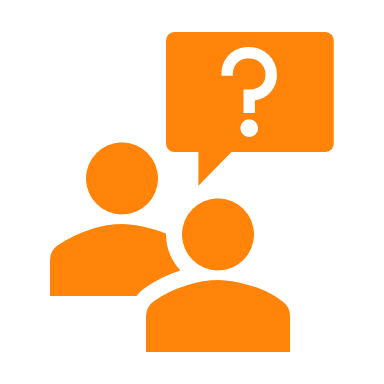 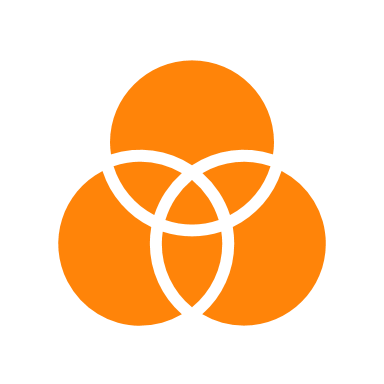 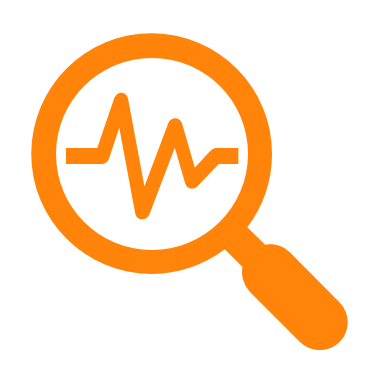 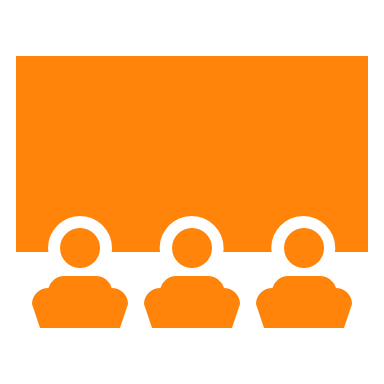 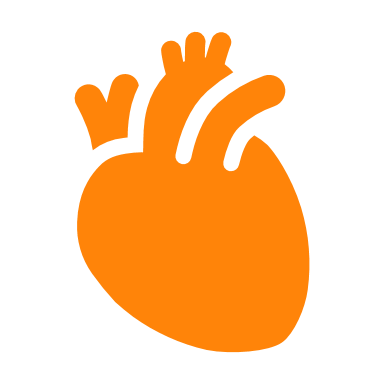 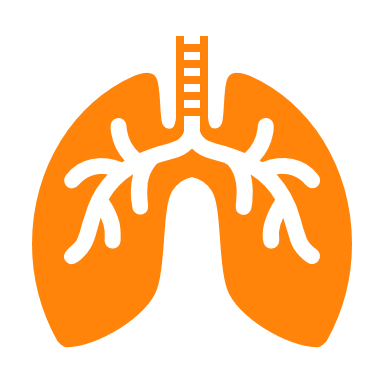 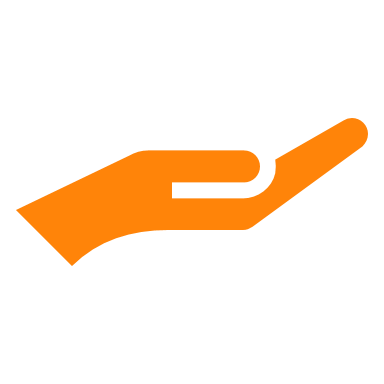 Sample Timeline
01
Title Header
Place your  text content here.
Title Header
Place your  text content here.
02
Title Header
Place your  text content here.
04
Title Header
Place your  text content here.
03
Title Header
05
Place your  text content here.
Timeline Layout
Interactive timelines are a great way to condense a large amount of information on a single slide.
You could add hyperlinks on the dates to take audiences to a specific slide or URL.
25,678
2017
2014
2015
2016
2018
2000
2011
2012
2013
2019
2022
You can also use timelines to share milestones in the history of your company.
Timelines are a great option to show the progression of a product or a process.
25,678
Timeline Layout
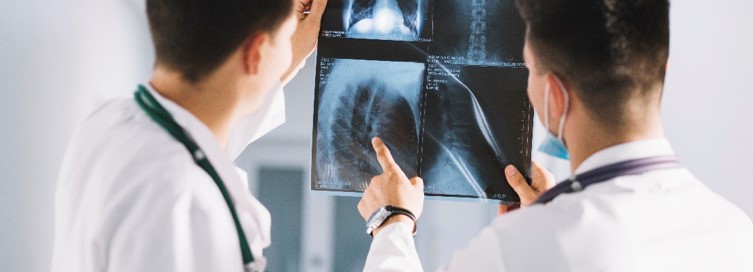 Title 01
JAN
2019
In this area, you can place text to describe the first item in the timeline.
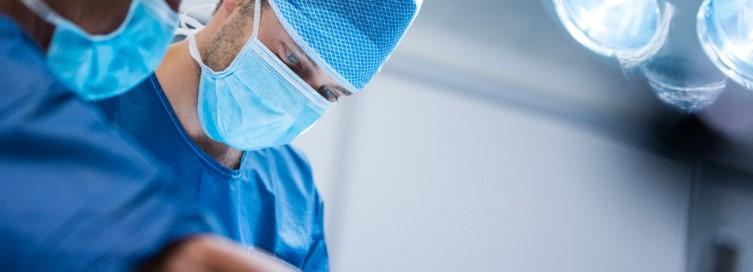 Title 02
FEB
2019
For each item in the timeline, you can also display an image or a movie.
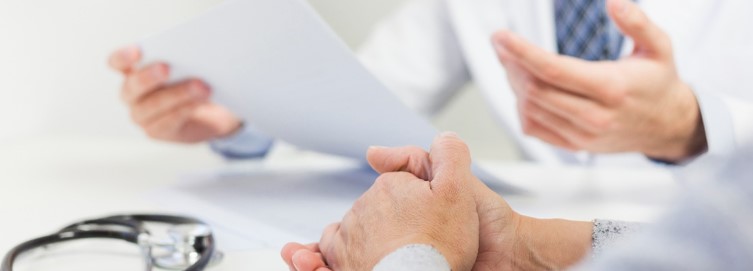 Title 03
MAR
2019
Interactive timelines allow you to turn static information into engaging content.
Steps
LOREM IPSUM
LOREM IPSUM
LOREM IPSUM
LOREM IPSUM
Lorem ipsum dolor sit amet, consectetur adipiscing elit, sed do eiusmod tempor incididunt ut labore et dolore magna aliqua.
Lorem ipsum dolor sit amet, consectetur adipiscing elit, sed do eiusmod tempor incididunt ut labore et dolore magna aliqua.
Lorem ipsum dolor sit amet, consectetur adipiscing elit, sed do eiusmod tempor incididunt ut labore et dolore magna aliqua.
Lorem ipsum dolor sit amet, consectetur adipiscing elit, sed do eiusmod tempor incididunt ut labore et dolore magna aliqua.
#1 MONTH
#2 MONTH
#3 MONTH
#4 MONTH
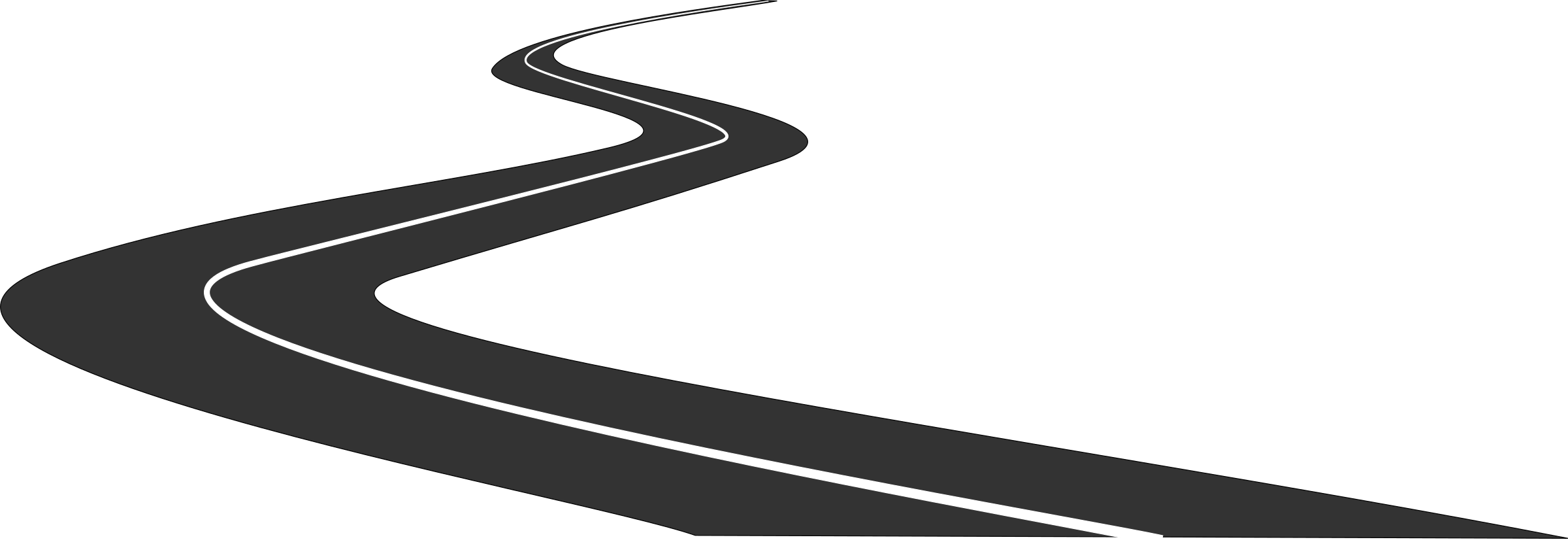 Roadmap Slide
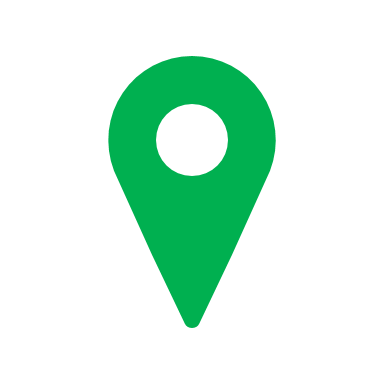 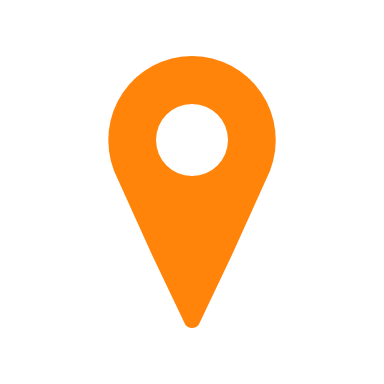 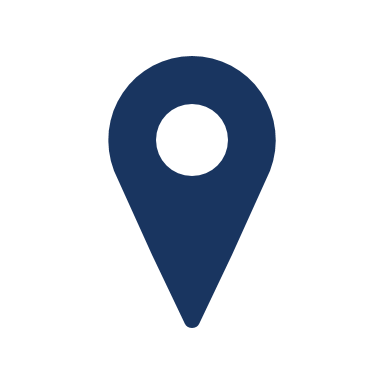 A Path Forward
Lorem ipsum dolor sit amet, nibh est. A magna maecenas, quam.
Lorem ipsum dolor sit amet, nibh est. A magna maecenas, quam.
02
04
03
01
Draft Strategic Constructs
Make Recomendations
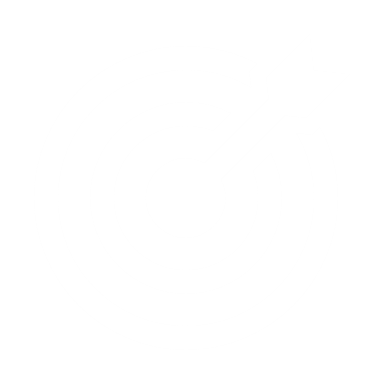 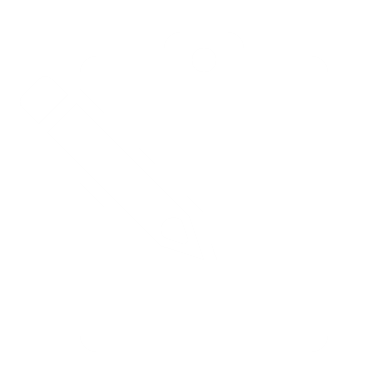 Gather Inputs
Conduct
Interviews
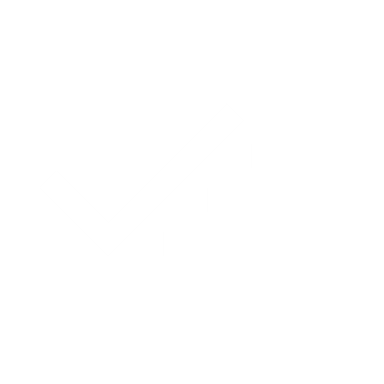 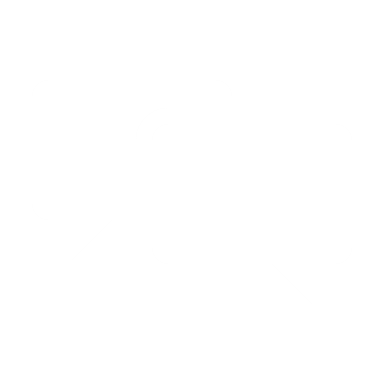 Lorem ipsum dolor sit amet, nibh est. A magna maecenas, quam.
Lorem ipsum dolor sit amet, nibh est. A magna maecenas, quam.
Summary or List
Write your paragraph here.
Problem
1
Write your paragraph here.
Solution
2
Market
Write your paragraph here.
3
Mission
Write your paragraph here.
4
Idea 1
Idea 3
Write your paragraph here
Write your paragraph here
Idea 2
Idea 4
Write your paragraph here
Write your paragraph here